Plant Hormones: Regulating Growth and Development
Understanding the Role of Plant Hormones in Plant Physiology
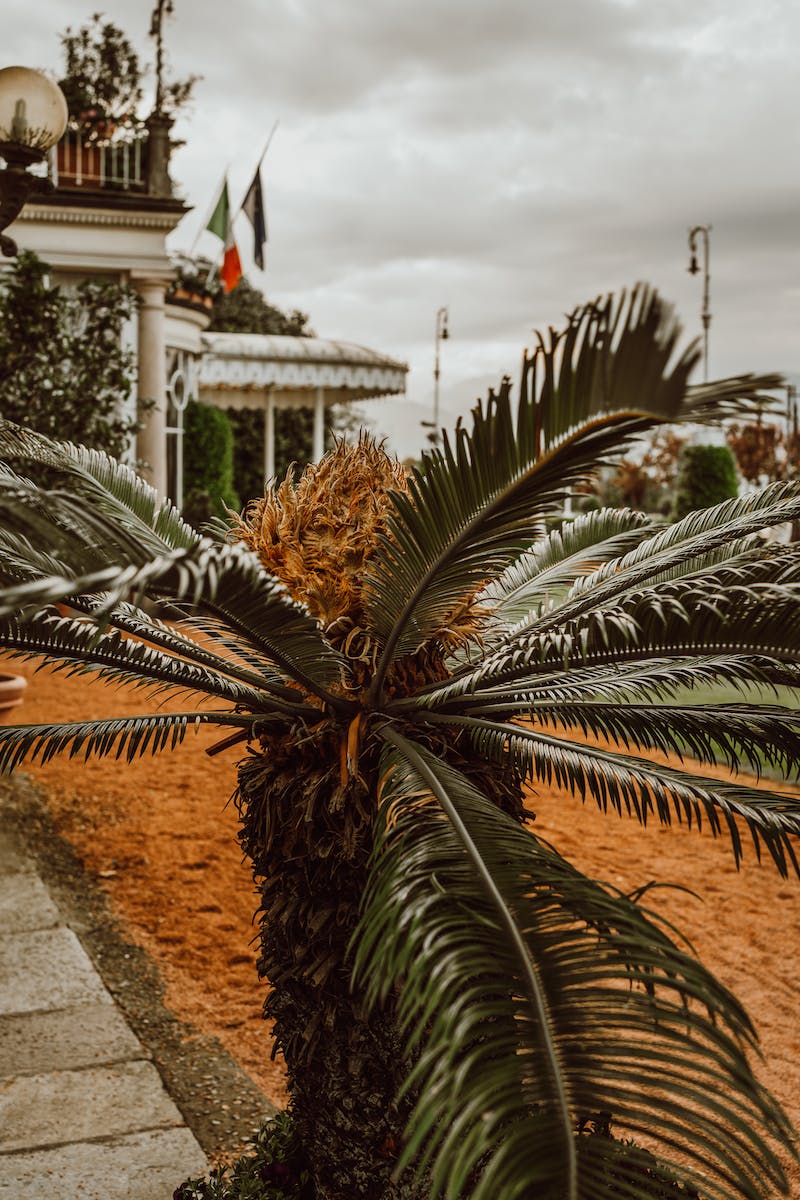 Introduction
• Plants are immobile organisms without a nervous system
• Plant hormones act as signaling molecules to regulate plant growth
• Hormones are produced in low concentrations within the plant cells
• Plant hormones determine the formation of stems, leaves, flowers, and fruits
Photo by Pexels
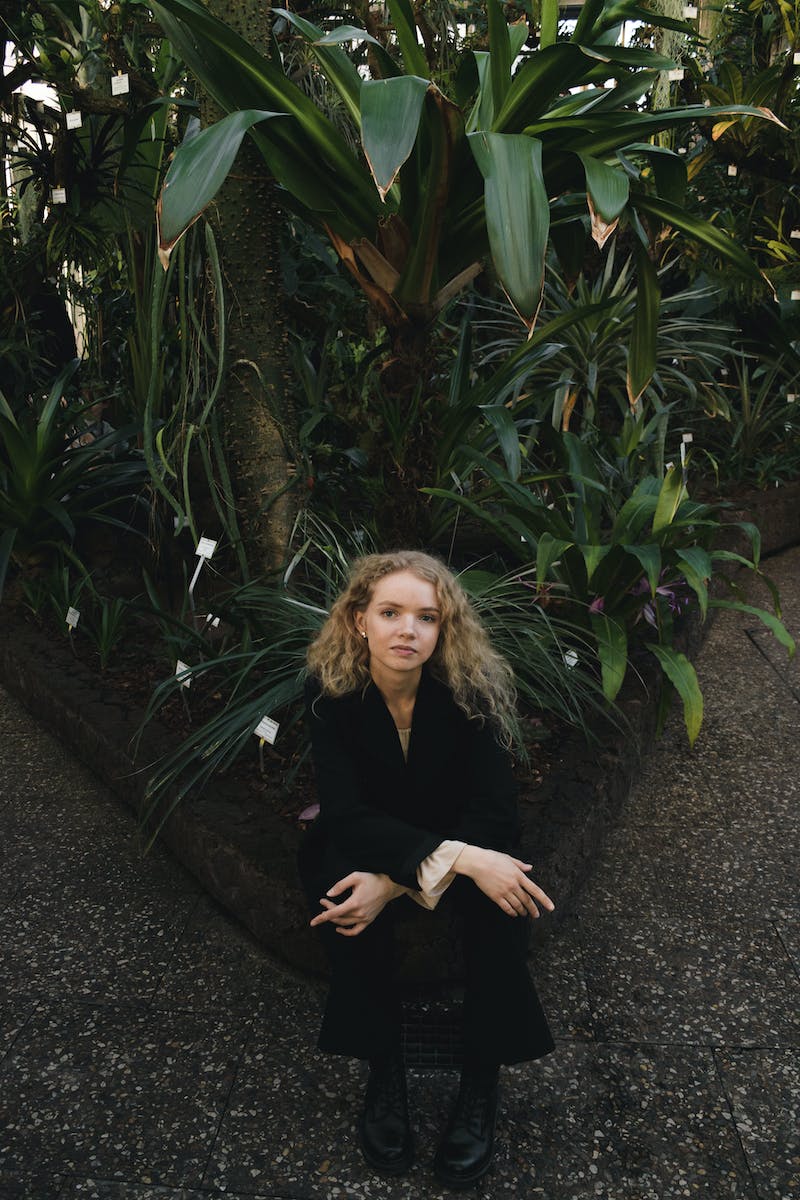 Major Plant Hormones
• Auxin
• Cytokinin
• Gibberellin
• Abscisic acid
• Brassinosteroid
• Strigolactone
• Jasmonic acid
Photo by Pexels
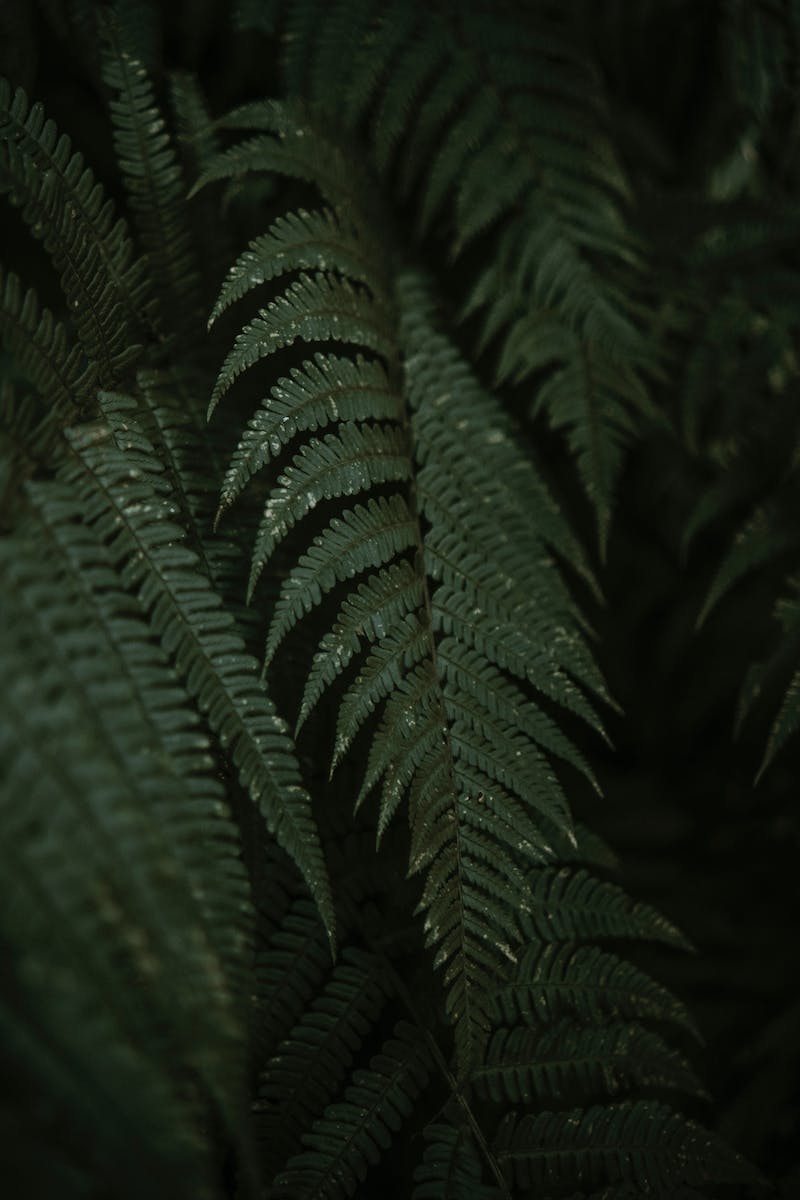 Precursors of Plant Hormones
• Auxin and ethylene derived from amino acids
• Cytokinin, brassinosteroid, strigolactone, and jasmonic acid have iso compound precursors
• Gibberellin has an alpha linolenic acid precursor
Photo by Pexels
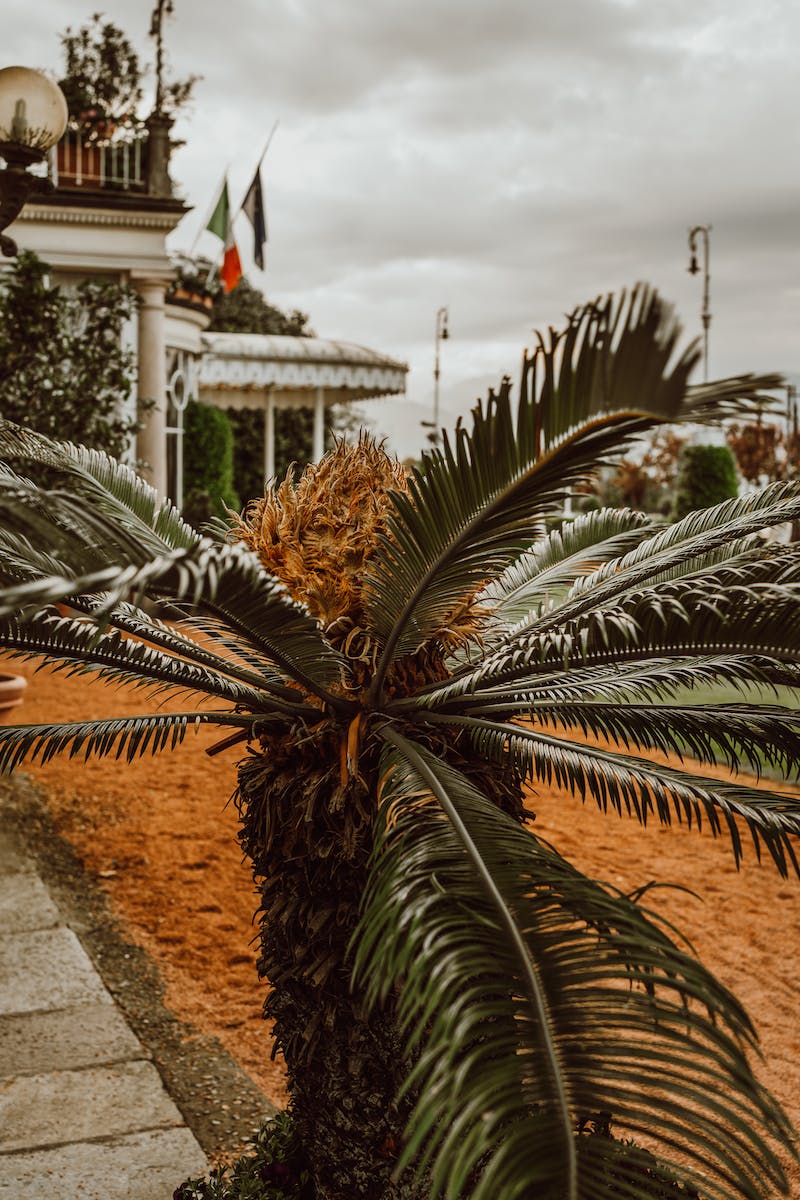 Functions of Plant Hormones
• Auxin: Root initiation, xylem differentiation, and other functions
• Abscisic acid: Seed dormancy, stomatal closure, and senescence
• Cytokinin: Regulates cell division and shoot formation
• Gibberellin: Seed germination, stem elongation, and pollen tube growth
• Brassinosteroid: Cell elongation, cell division, and stress resistance
• Strigolactone: Inhibition of shoot branching
• Jasmonic acid: Defense against pests and pathogens
Photo by Pexels
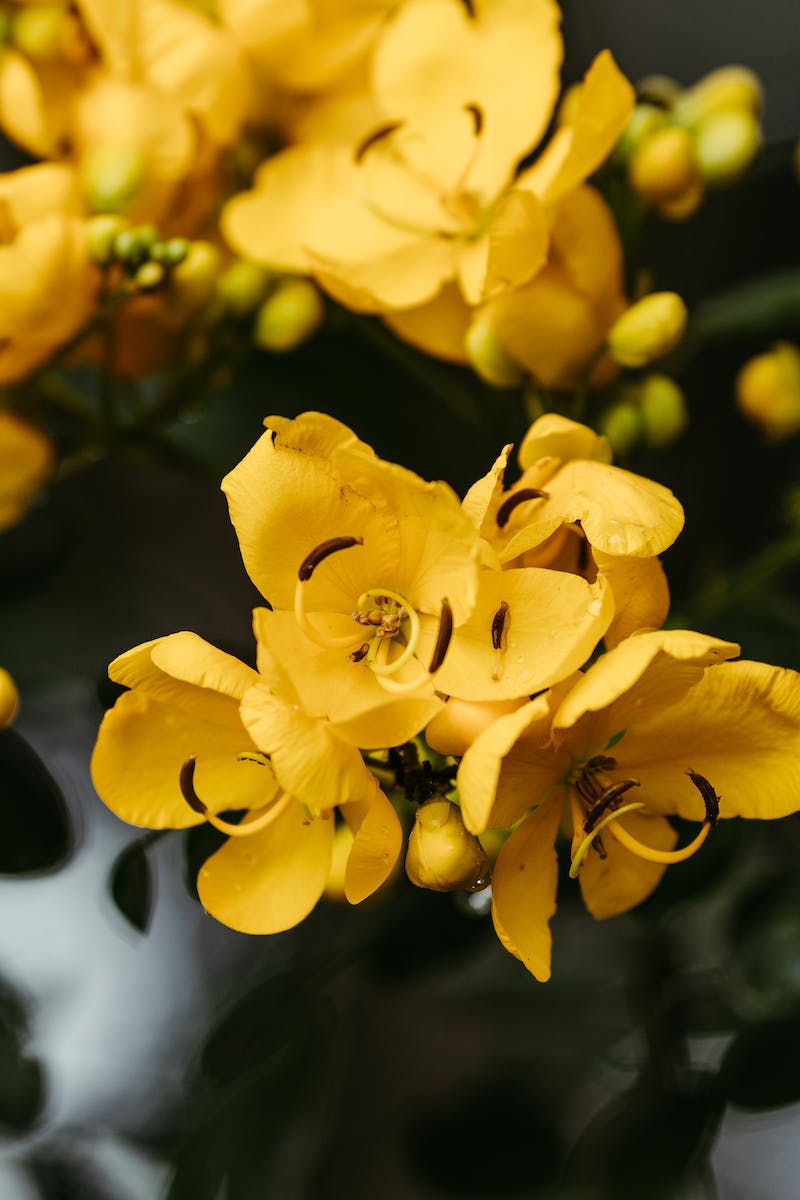 Conclusion
• Plant hormones play a crucial role in regulating all physiological processes in plants
• There are various other functions and signaling pathways mediated by these hormones
• Understanding plant hormones is essential for optimizing plant growth, crop yield, and plant breeding strategies
Photo by Pexels